พระคำของพระเจ้านั้นมีชีวิตและทรงพลานุภาพอยู่เสมอ  คมยิ่งกว่าดาบสองคมใดๆ  แทงทะลุส่วนลึกจนสามารถแยกจิตใจและวิญญาณออกจากกัน แม้ข้อกระดูกและไขในกระดูก  และสามารถวินิจฉัยความคิดและความมุ่งหมายของใจ  (ฮีบรู 4:12)

พระคัมภีร์ทุกตอนได้รับการดลใจจากพระเจ้าและเป็นประโยชน์ในการสอน  การตักเตือนว่ากล่าว การปรับปรุงแก้ไขคนให้ดี และการอบรมในทางธรรม  เพื่อให้คนของพระเจ้าจะพรักพร้อมที่จะกระทำการดีทุกอย่าง  (2 ทิโมธี 3:16-17)

จงอุตส่าห์สำแดงตนว่าได้ทรงพิสูจน์แล้ว  เป็นคนงานที่ไม่ต้องอาย  ใช้พระวจนะแห่งความจริงอย่างถูกต้อง  (2 ทิโมธี 2:15)
เครื่องมือการแก้ปัญหา ประการที่ 2
การประกอบด้วยพระวิญญาณ บริสุทธิ์
The Filling of the Holy Spirit
(บทเรียน FHS 17)
OPERATION Z
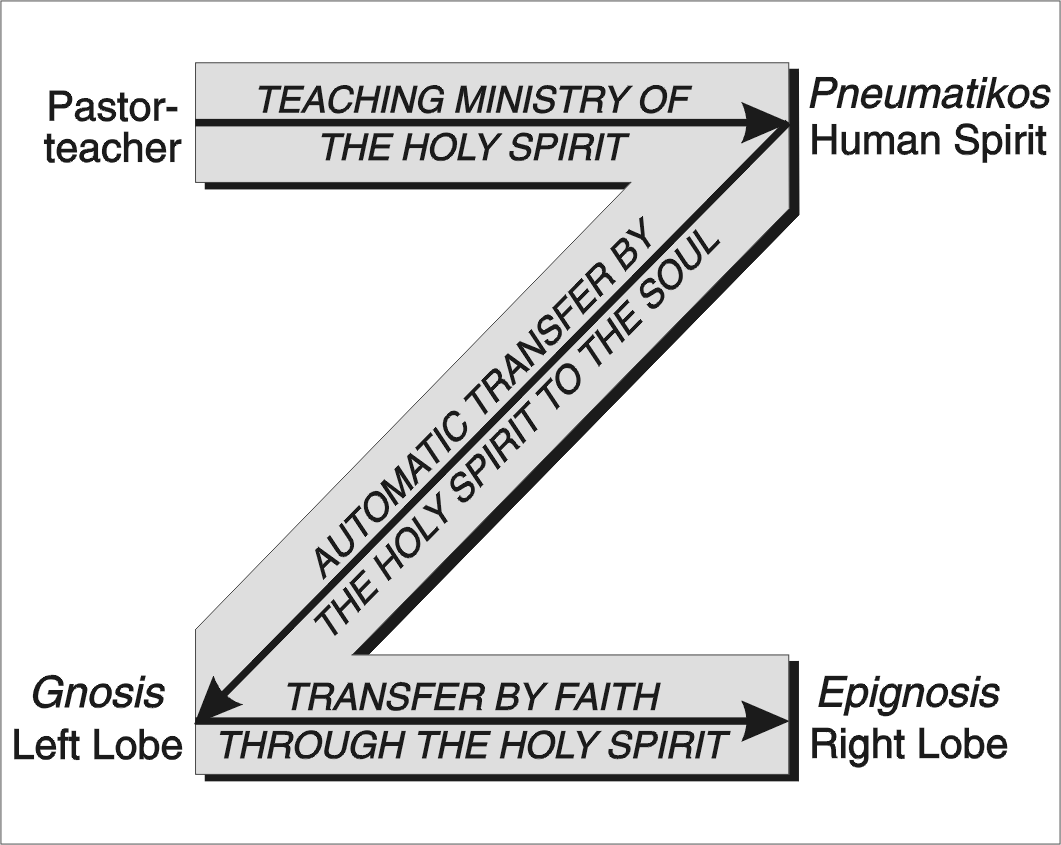 人的灵
牧者兼教师
ศิษยาภิบาล-ผู้สอนพระคัมภีร์
เอเฟซัส 4:11
2 ทิโมธี 2:15
โคโลสี 1:5-9
วิญญาณของมนุษย์
1 โครินธ์  2:9-16
ยูดาห์ 1:19
ฮีบรู 4:12
ยอห์น 4:24
ยอห์น 14:26，16:13
กาลาเทีย 5:16
เอเฟซัส 5:18
Postive Volition
ยอห์น 11:40
โรม 10:17
ฮีบรู 11:1-40
เอเฟซัส 1:17, 3:19
โคโลสี 3:10
1 ทิโมธี 2:3-4
+ V
กิจการ 17:11
มัทธิว 22:37
左叶
右叶
(concept developed by R.B.Thieme, Jr.)
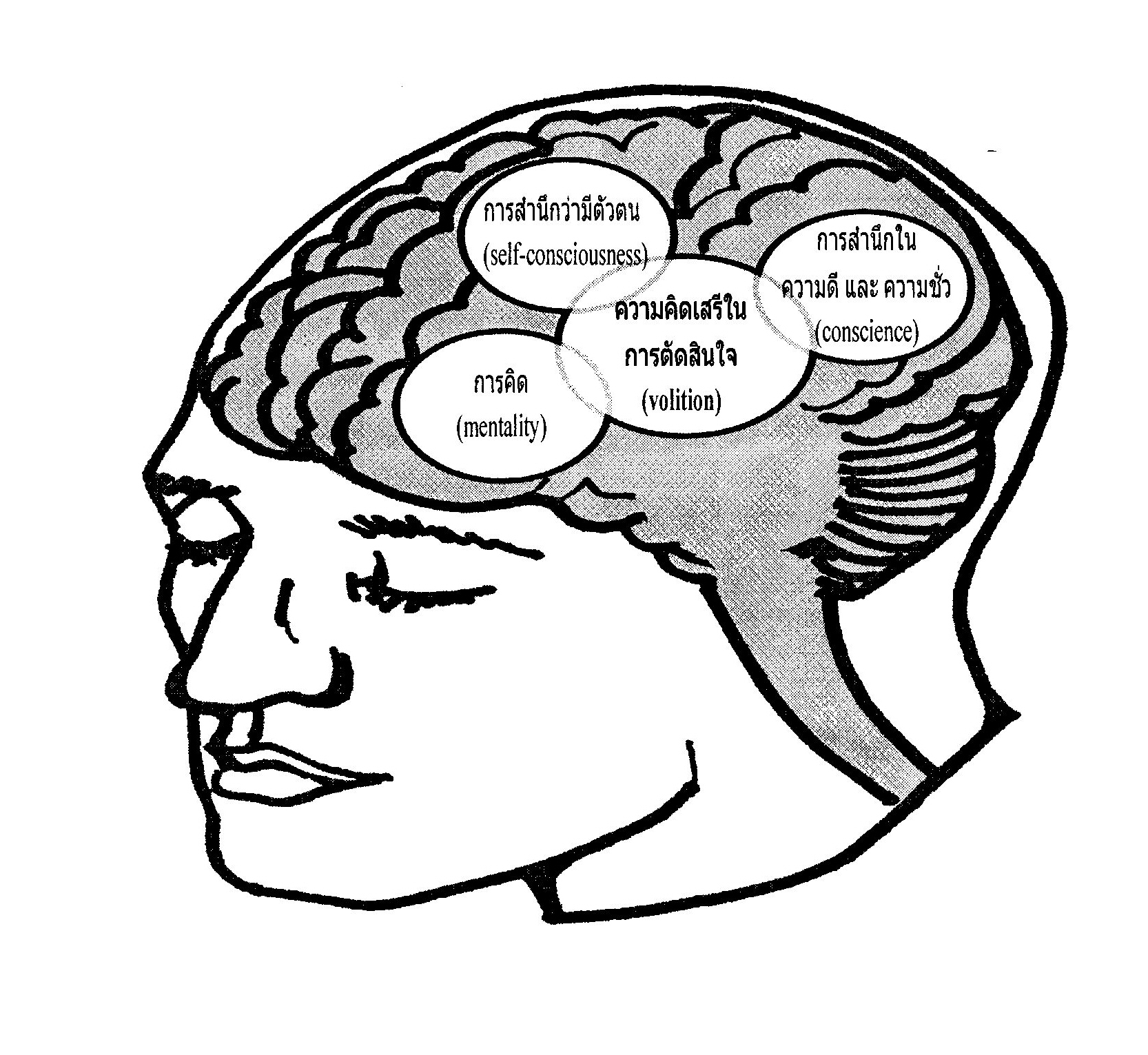 Dichotomous (แปลว่า ถูกตัด หรือสามารถแบ่งแยกออกมาเป็นสองส่วน) =  มนุษคนที่ไม่เชื่อทุกคนมีร่างกายและจิตใจ (ตั้งแต่เกิด)

Trichotomous (ถูกตัด หรือสามารถแบ่งแยกออกมาเป็นสามส่วน) =
 ผู้เชื่อทุกคนได้รับวิญญาณมนุษย์จากพระวิญญาณบริสุทธิ์ตั้งแต่เวลาที่เชื่อในพระครสิต์ (ซึ่งเป็นเวลาที่คนได้บังเกิดใหม่)
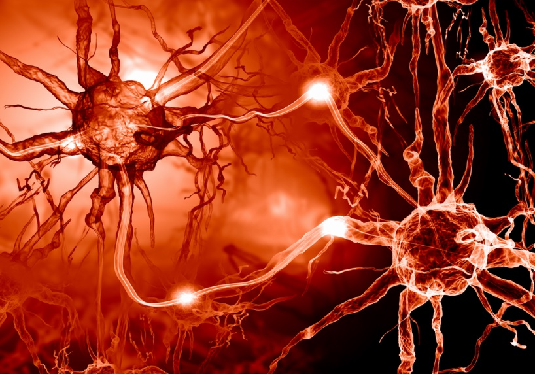 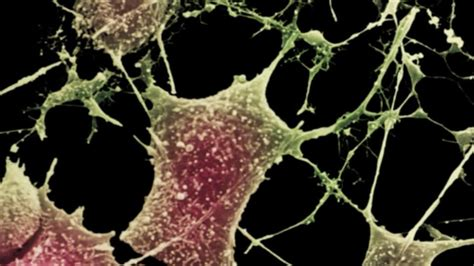 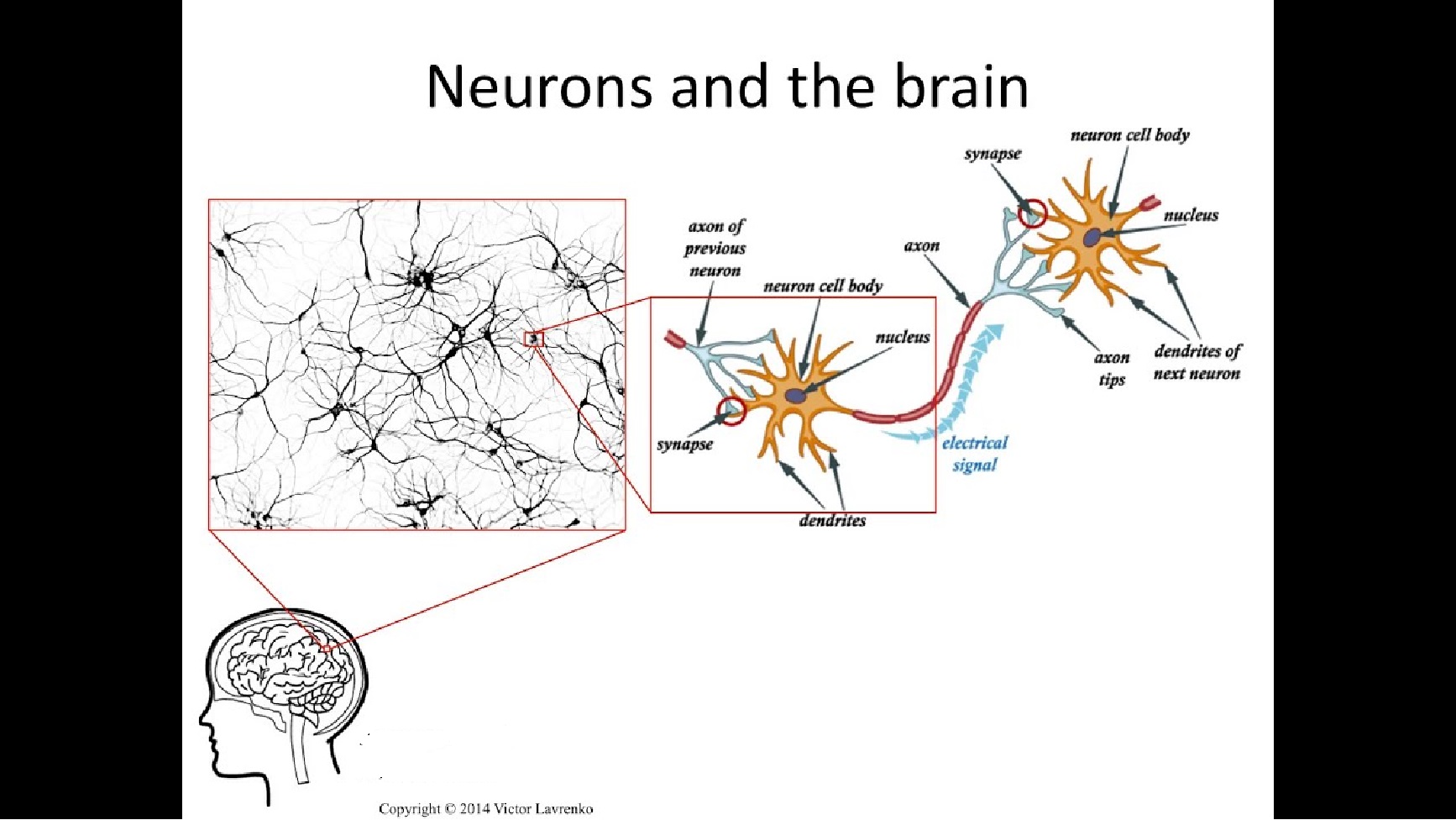 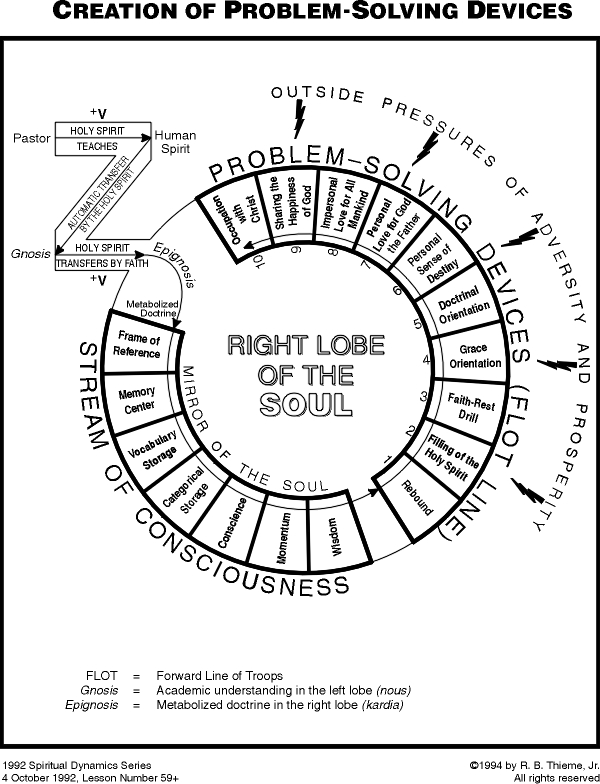 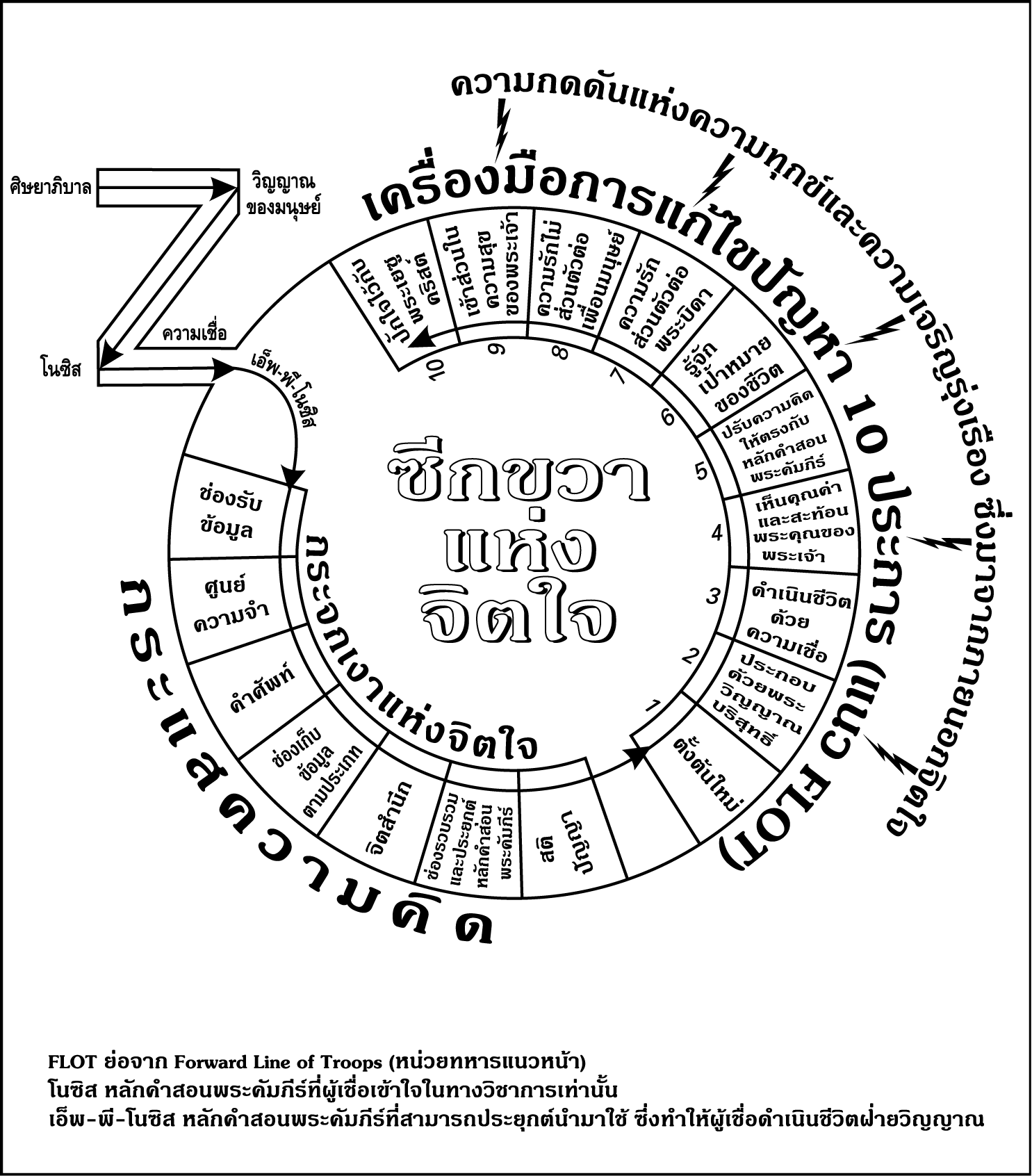 www.ibdoctrine.org